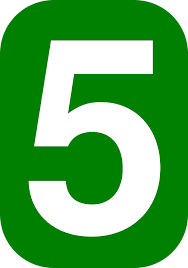 LOS ECOSISTEMAS
EL ECOSISTEMA Y SUS COMPONENTES
	
	a/ Concepto de ecosistema
	b/ Hábitat y nicho ecológico
	c/ Biotopo: componentes abióticos
		- Medio acuático y terrestre
		- Sustrato
		- Factores abióticos. La tolerancia
		      - En el medio terrestre
		      - En el medio acuático	 
	d/ Biocenosis. Relaciones bióticas
	e/ Tipos de ecosistemas. Los biomas.
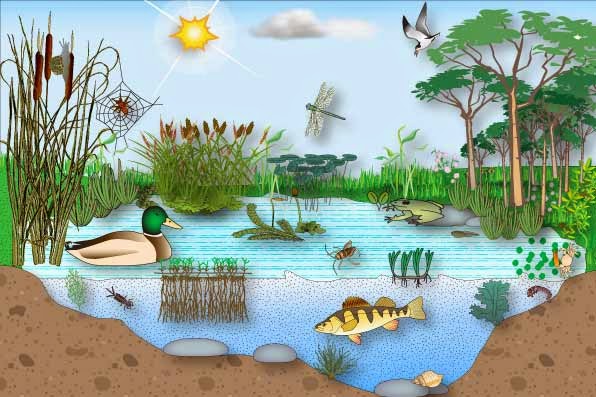 a/ EL ECOSISTEMA: Biotopo + Biocenosis + Relaciones
La Biosfera es la capa de la Tierra en la que se desarrollan 
los seres vivos. Está formada por muchos ecosistemas.
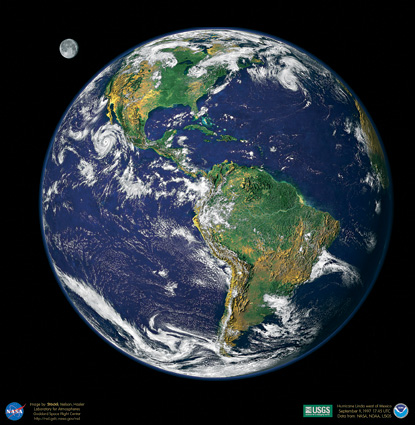 Biotopo:
Parte inorgánica (aire, suelo, agua, …)
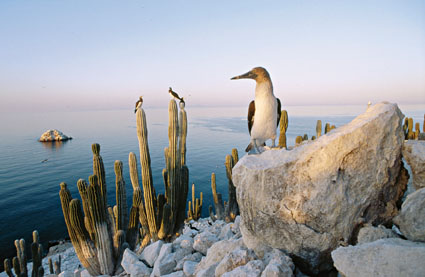 Biocenosis o comunidad:
Conjunto de seres vivos
agrupados en poblaciones.
Un ECOSISTEMA es un conjunto de seres vivos (biocenosis) que habitan en un lugar (biotopo) con determinadas características físico – químicas, así como las relaciones que se establecen entre todos ellos.
LOS ECOSISTEMAS pueden tener tamaños variados, por ejemplo:
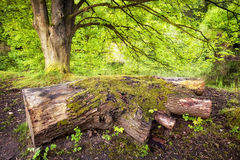 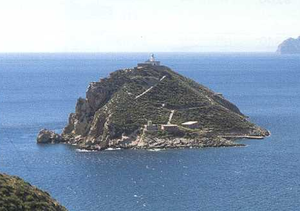 Una isla
Una charca
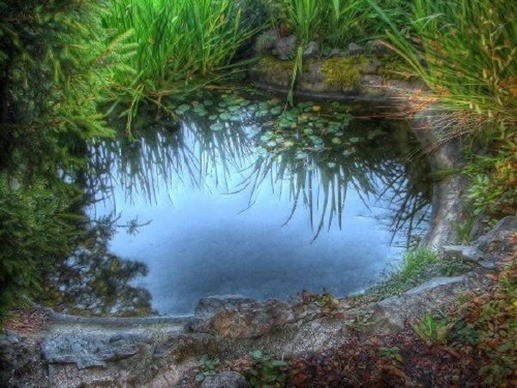 Un tronco de un árbol
La ecosfera, que abarca
 todo el planeta.
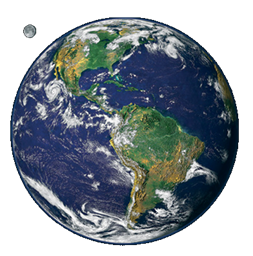 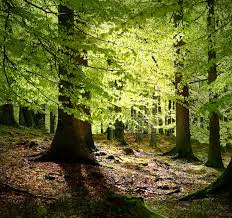 Un océano
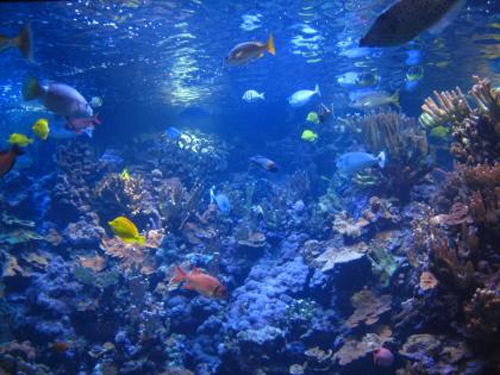 Un bosque
RELACIONES EN EL ECOSISTEMA. Se producen a 3 niveles:
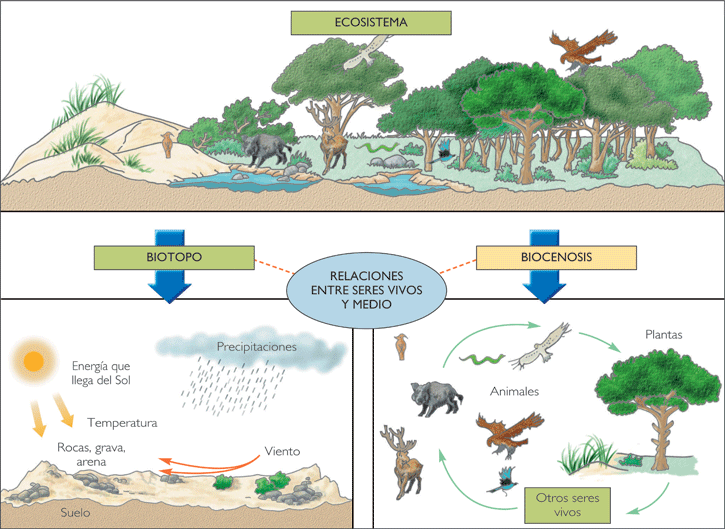 ENTRE BIOTOPO Y BIOCENOSIS
Por ej. cubiertas impermeables para no perder agua
ENTRE LOS ELEMENTOS DEL BIOTOPO
Por ej. el viento erosiona las rocas
ENTRE LOS ELEMENTOS DE LA BIOCENOSIS
Por ej.  alimentándose unos de otros
En un ecosistema las relaciones entre los seres vivos y su entorno se manifiestan a través de adaptaciones.
Las ADAPTACIONES son modificaciones en los seres vivos a nivel estructural, fisiológico o 
comportamental que mejoran las condiciones de vida en el ecosistema, favorecen la supervivencia.
Adaptaciones de las plantas: Ejemplos.
Sequía, altas temperaturas: plantas xerófitas. Hojas pequeñas y raíces largas.
Plantas epífitas. Viven sobre las partes altas de otras, así reciben más luz.
Hoja caduca en climas de inviernos fríos.
Escasez de agua: raíces extensas y superficiales. Tallos gruesos.
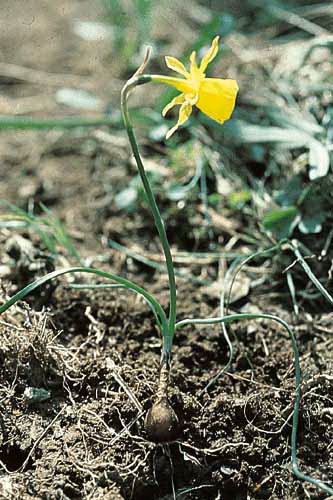 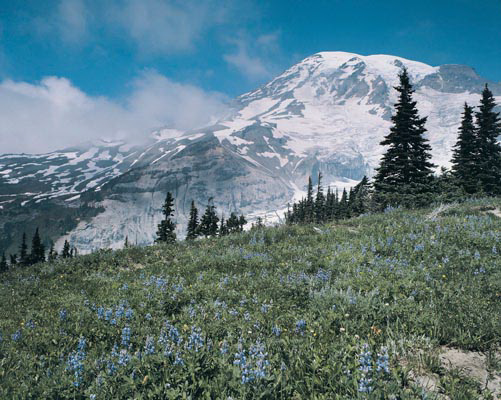 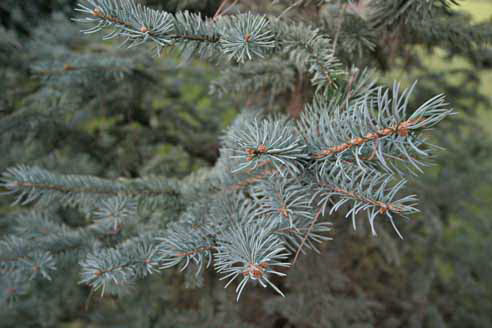 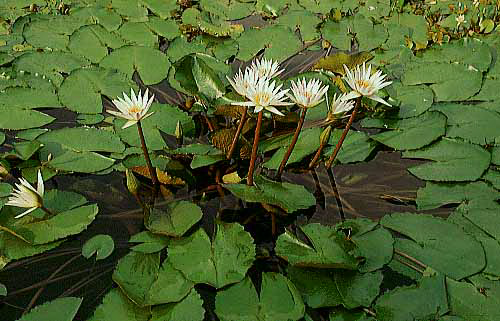 Ante el frío: porte almohadillado, pequeñas y redondas.
Bajas temperaturas: hojas en forma de aguja recubiertas de capa dura.
Bulbos enterrados en invierno.
Plantas hidrófilas. Hojas grandes y delgadas.
Adaptaciones de los animales: Ejemplos.
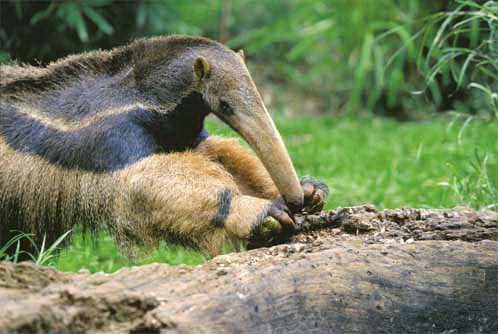 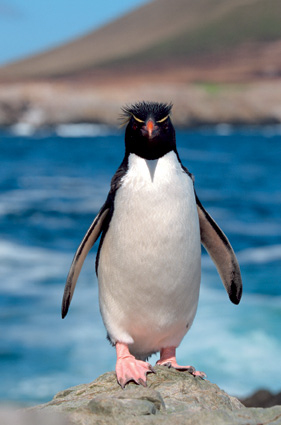 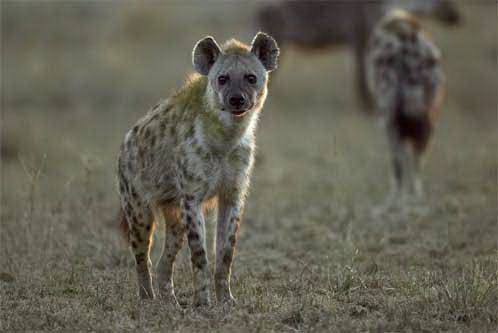 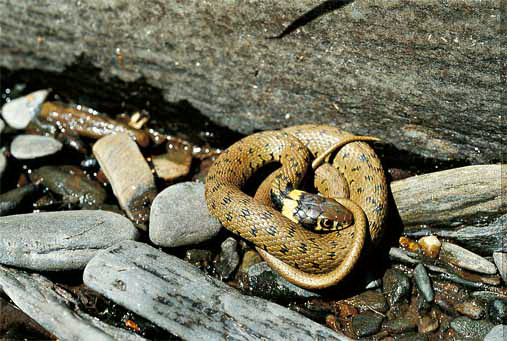 Boca adaptada al tipo de alimentación.
Adaptaciones a la vida en el agua.
Hábitos nocturnos como adaptación al calor.
Exposición al sol. Adaptación  variaciones de temperatura.
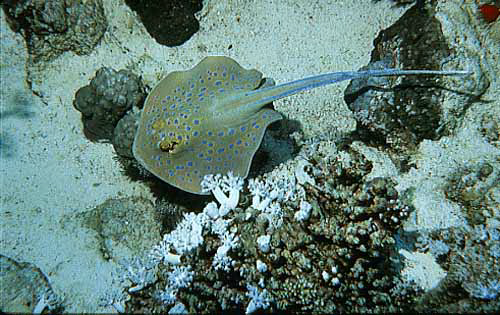 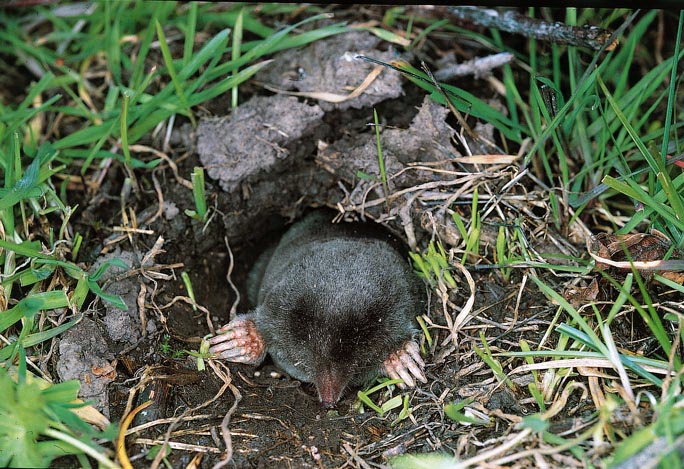 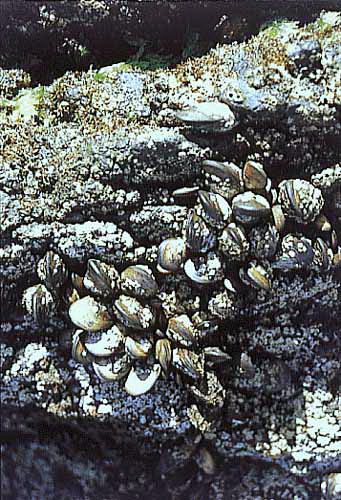 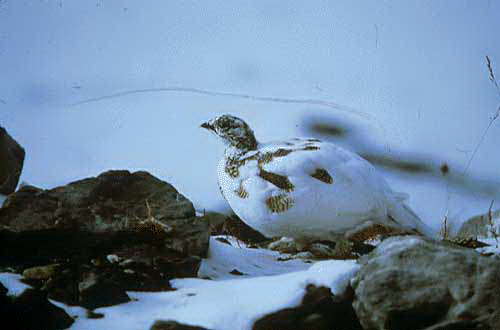 Forma aplanada: vida en profundidades, alta presión.
Patas adaptadas a la excavación.
Fuerte fijación al sustrato en zonas de oleaje.
Cambio del color del plumaje, según estación.
b/ EL HÁBITAT
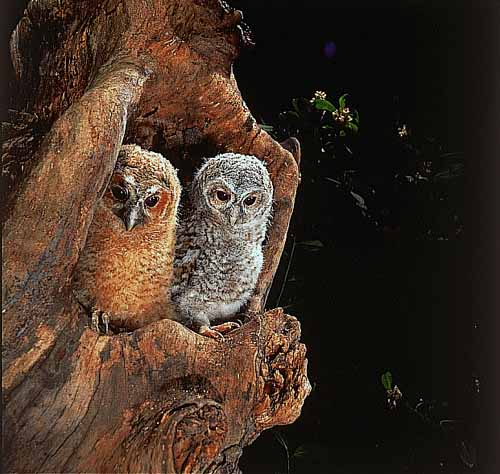 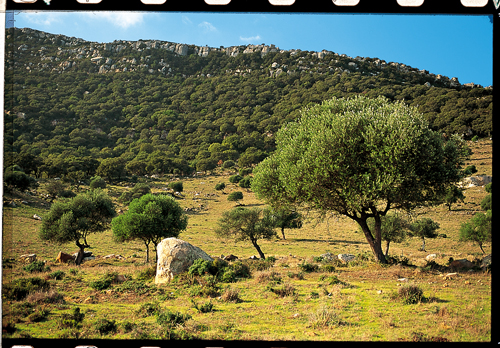 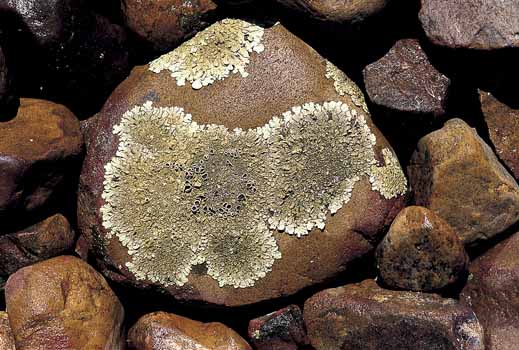 Área física del ecosistema donde podemos encontrar un organismo.
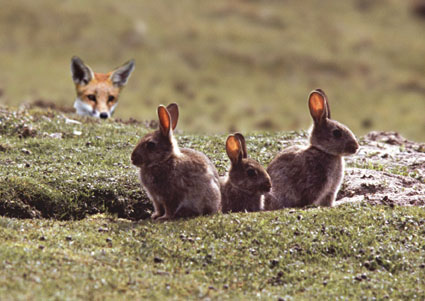 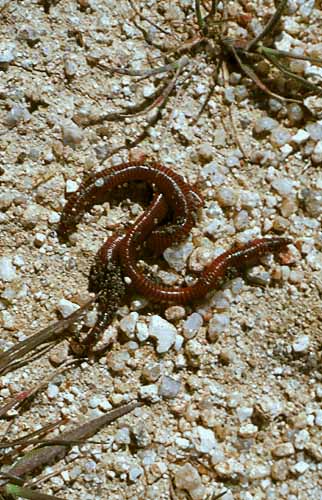 Ejemplo: el encinar
Sobre las rocas
En el suelo
Debajo de las piedras
En el hueco de un árbol
Semienterrado, …
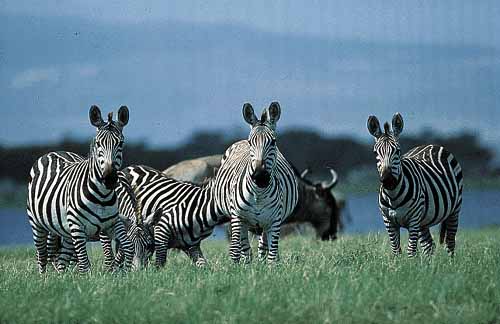 b/EL NICHO ECOLÓGICO
Función realizada por un ser vivo en el ecosistema (su “profesión”). 
Se puede compartir el hábitat pero no el nicho, pues entrarían en competencia.
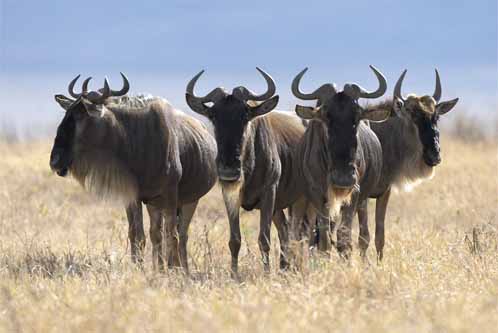 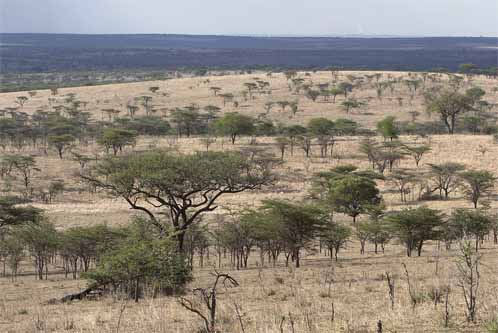 Depende de su alimentación, adaptaciones, territorio, relaciones con otras especies, …
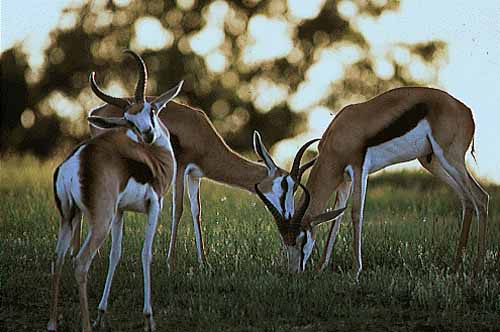 Cebras, ñús y gacelas comparten el hábitat (praderas del Serengueti) pero no entran en competencia ya que, por ej. cada una se alimenta de un tipo de hierba. Su nicho es diferente.
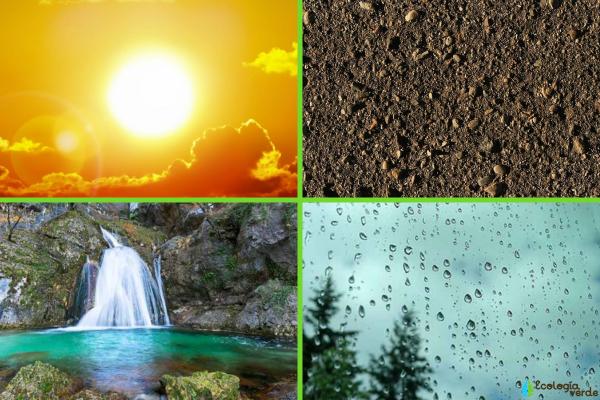 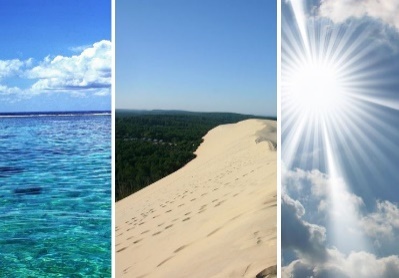 C/ EL BIOTOPO
Componentes abióticos
FACTORES 
ABIÓTICOS O LIMITANTES
SUSTRATO
MEDIO
DETERMINANTES 
EN EL MEDIO 
TERRESTRE
DETERMINANTES 
EN EL MEDIO 
ACUÁTICO
ACUÁTICO
SUELO
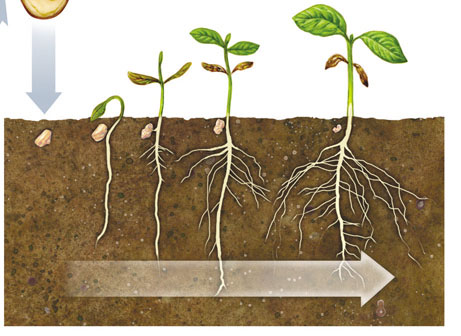 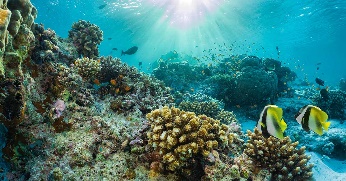 LUZ
LUZ
AGUA
TERRESTRE
PRESIÓN
TEMPERATURA
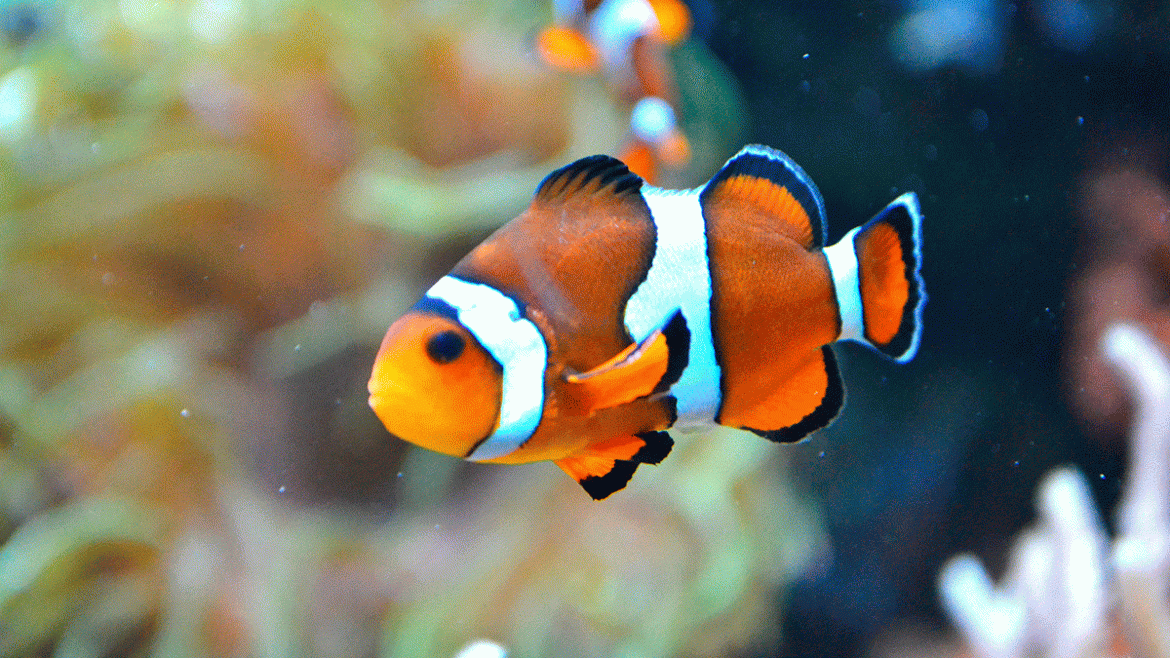 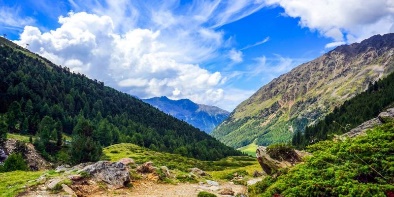 SALINIDAD
HUMEDAD
AIRE
VISCOSIDAD 
Y DENSIDAD
PRESIÓN
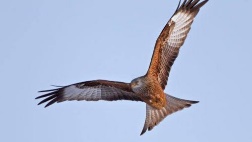 CORRIENTES
c/BIOTOPO: Espacio o lugar en el que viven los seres vivos de un ecosistema. Incluye una serie de características físico –químicas o factores abióticos.
En el biotopo, el medio es la sustancia que permite el intercambio de gases, puede ser por tanto el agua o el aire.
En el MEDIO ACUÁTICO la principal adaptación son las branquias, para respirar.
Cámara branquial
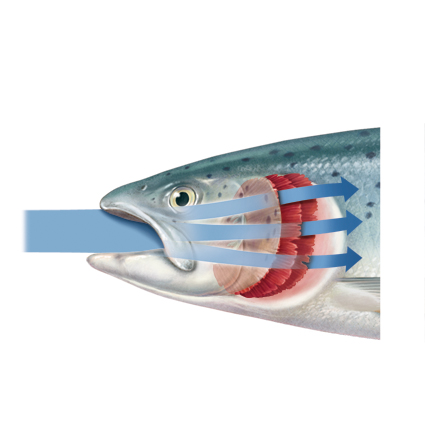 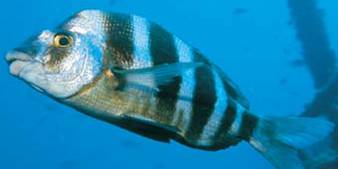 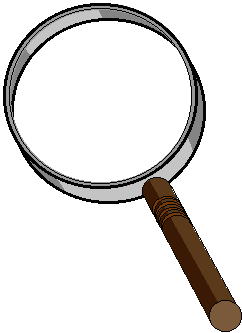 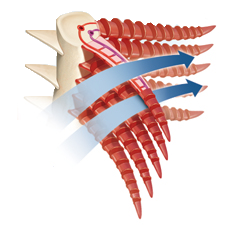 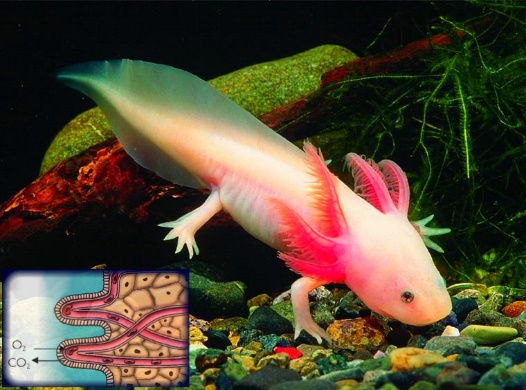 Branquias
Además este medio se caracteriza por: 
Escasez de O2, temperatura estable, variaciones en luz y presión con la profundidad (disminución y aumento, respectivamente).
TIPOS DE ORGANISMOS ACUÁTICOS
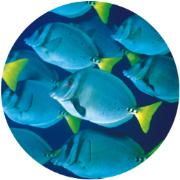 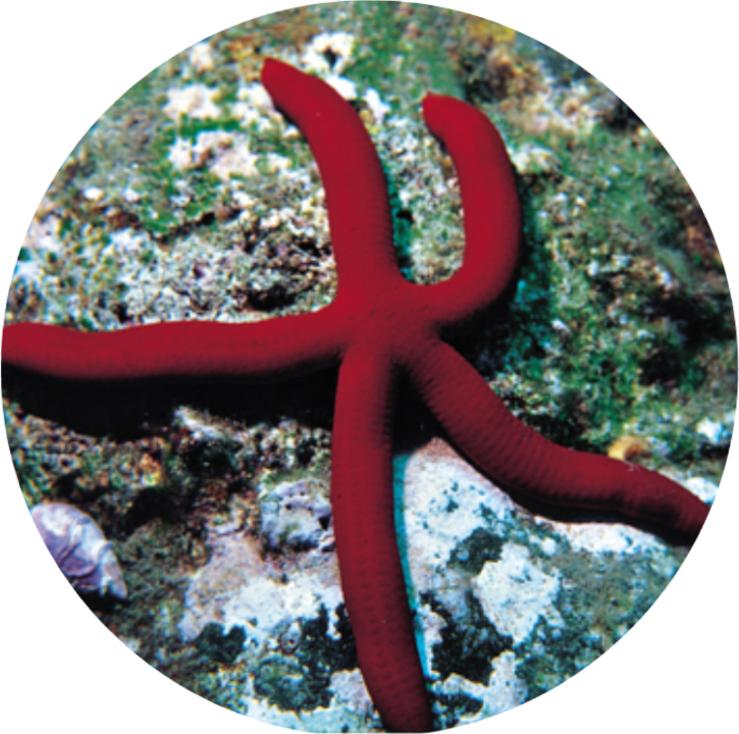 NECTON
Nadadores: se
desplazan activamente.
PLANCTON
Viven en suspensión en el agua y se mueven de forma pasiva con ella: 
Fitoplancton: algas unicelulares.
Zooplancton: protozoos.
BENTOS
En el fondo, fijos o desplazándose.
En el MEDIO TERRESTRE, las principales adaptaciones se deben a la escasez de agua y son:
   Pulmones o tráqueas para respirar, cubiertas impermeables (piel, escamas, cáscaras, …), fecundación interna. Así se evita la pérdida de agua.
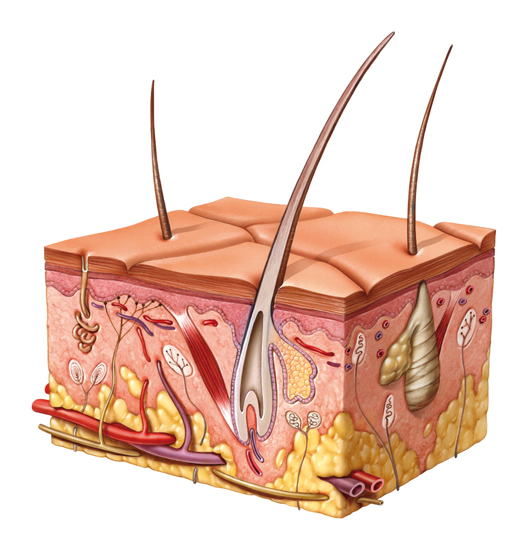 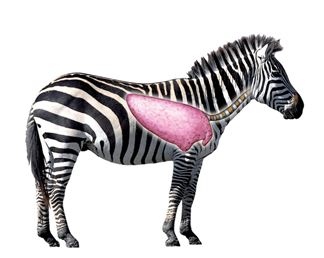 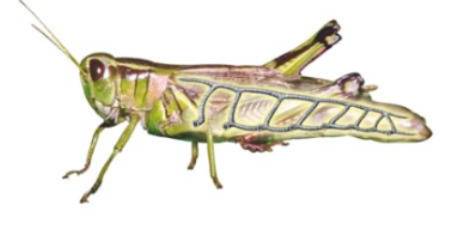 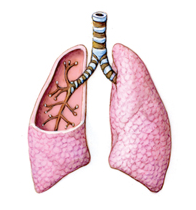 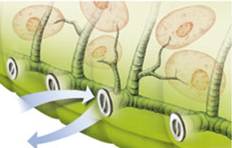 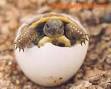 Además de la escasez de agua, son características de este medio:más O2 (desciende con la altitud), variaciones de temperatura, variaciones de luz (día – noche).
En el biotopo el sustrato es el soporte y desplazamiento empleado por los seres vivos. Puede ser: suelo, aire o agua.
 El SUELO es empleado como sustrato por numerosos seres vivos. Tiene componentes inorgánicos y orgánicos en diferente grado de descomposición. La gran variedad de seres vivos que viven en el suelo intervienen en la edafogénesis (proceso de formación del suelo).
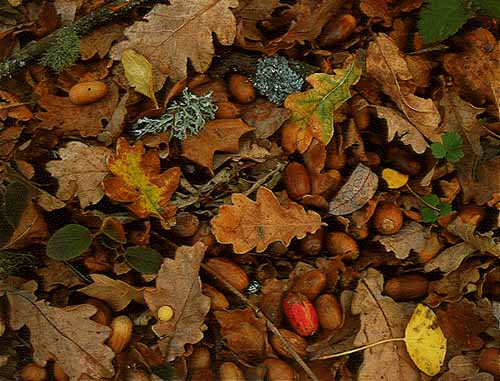 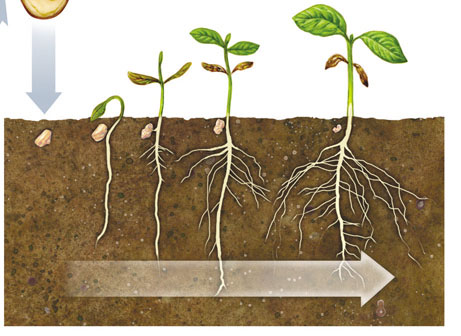 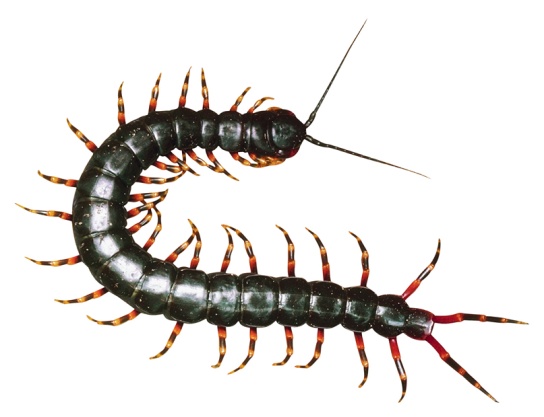 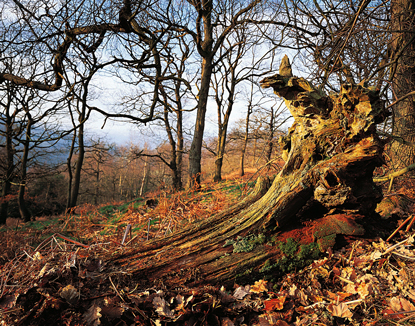 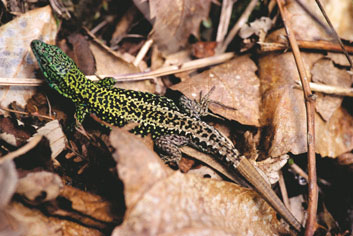 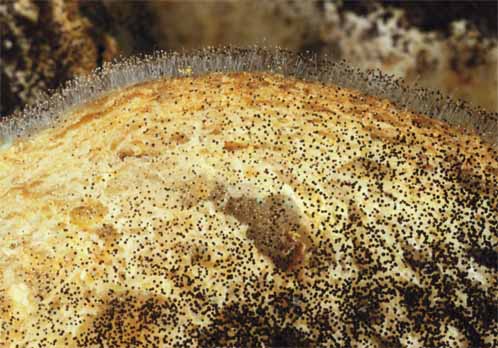 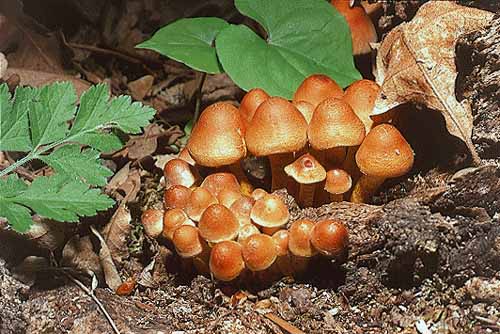 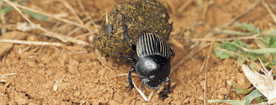 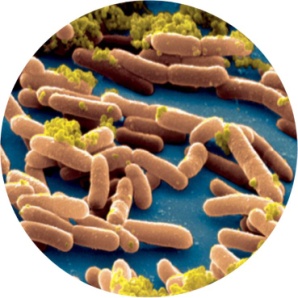 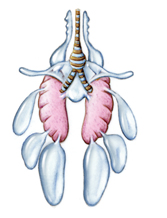 El AIRE es el sustrato de los voladores.
Pulmones
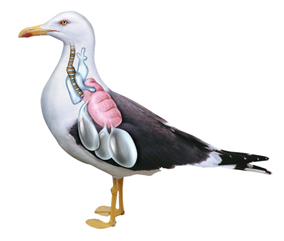 Sacos aéreos
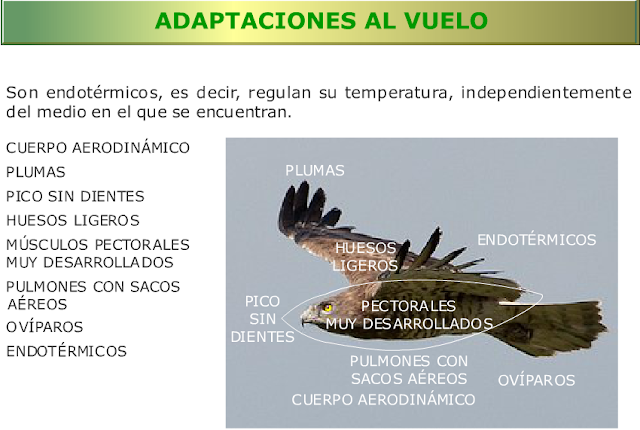 ADAPTACIONES AL VUELO- Forma aerodinámica- Alas, plumas- Bajo peso (huesos huecos)- Sacos aéreos- Músculos pectorales desarrollados
El AGUA es el sustrato de los nadadores.
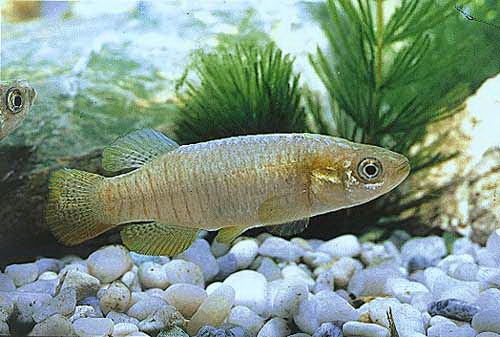 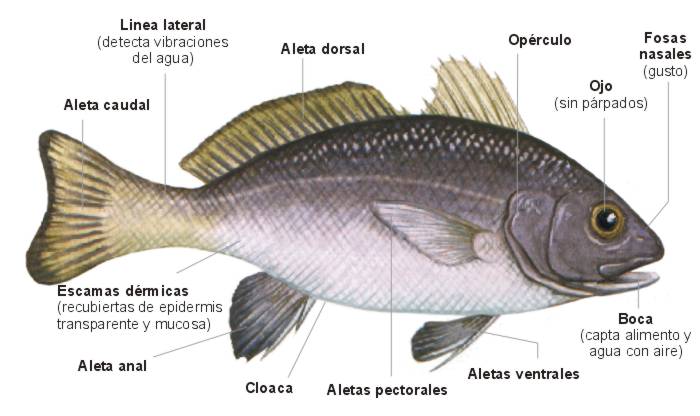 ADAPTACIONES A LA NATACIÓN- Forma hidrodinámica (fusiforme)- Aletas estabilizadoras y locomotoras- Escamas
LOS FACTORES ABIÓTICOS o LIMITANTES La tolerancia.
Son los componentes del ecosistema (temperatura, humedad, salinidad, luz, presión, … ) cuya variación condiciona la supervivencia de los seres vivos.
Cada especie sobrevive para determinados valores de cada factor abiótico.
Límite de tolerancia
Intervalo de tolerancia
Límite de tolerancia
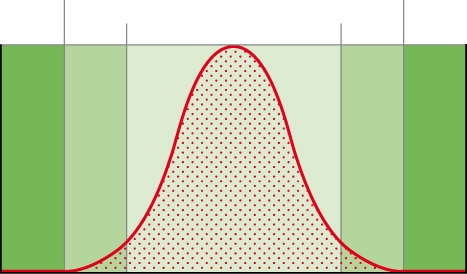 Zona óptima
Nº de individuos
Valor del factor abiótico
Intervalo de tolerancia: conjunto de valores del factor para los que vive una especie. Los valores mínimo y máximo de dicho intervalo son los límites de tolerancia.
Zona óptima: valores para los que la especie sobrevive mejor (hay más individuos).
CURVAS DE TOLERANCIA: EJEMPLOS.
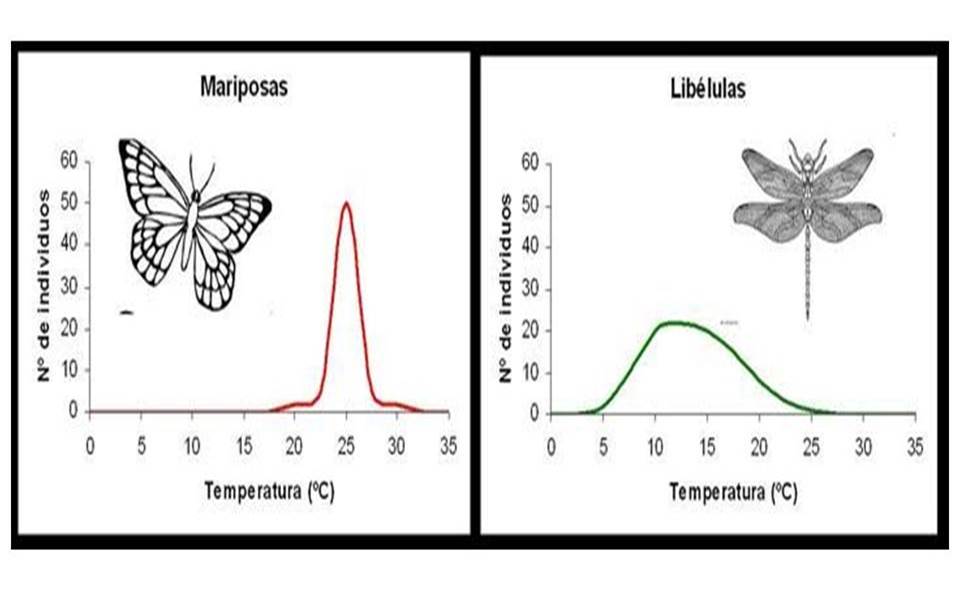 En función de su intervalo de tolerancia las especies son:
ESTENOICAS O EURIOICAS (ESPECIALISTAS O GENERALISTAS)
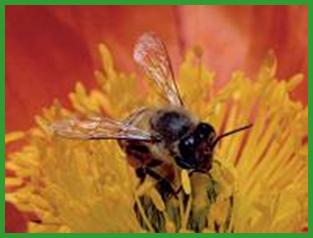 ESTENOICA: 
Tolera pocas
variaciones.
Valencia ecológica 
baja.
Más individuos para
valores óptimos.
Especialista.
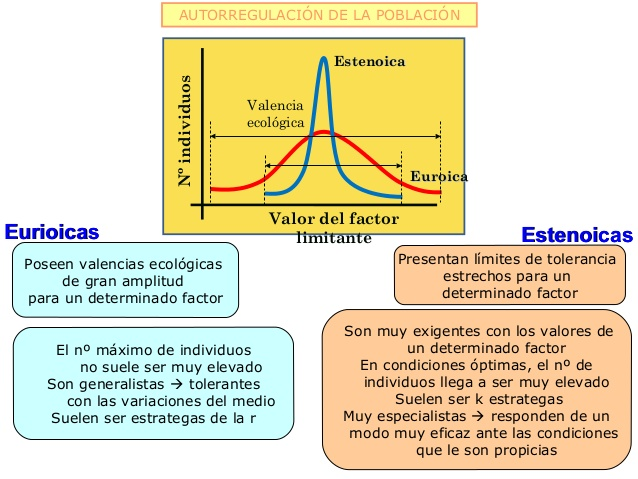 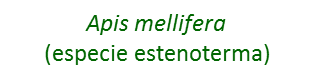 EURIOICA:
Tolera muchas 
variaciones.
Valencia ecológica 
alta.
Generalista.
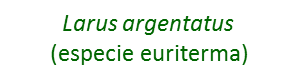 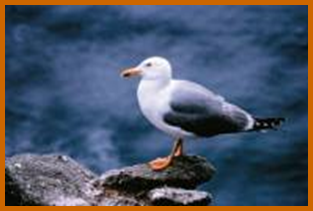 Así, las especies son, para la temperatura, humedad o salinidad:
Estenotermas, estenohidras, estenohalinas.
Euritermas, eurihidras, eurihalinas
FACTORES ABIÓTICOS DETERMINANTES DEL MEDIO TERRESTRE
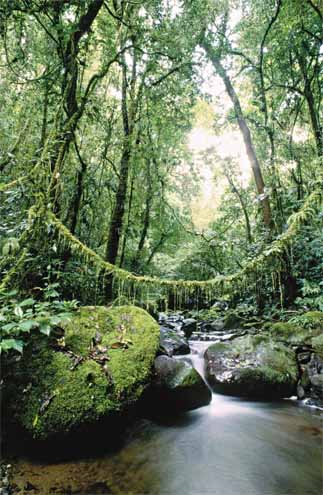 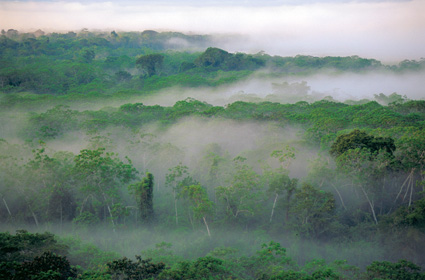 HUMEDAD ATMOSFÉRICA
El agua es imprescindible en la fotosíntesis y esencial en todos los seres vivos.
LUZ
Imprescindible para los fotosintéticos.
La ausencia o escasez de estos afecta-
rá en consecuencia a los herbívoros y a
toda la cadena trófica.
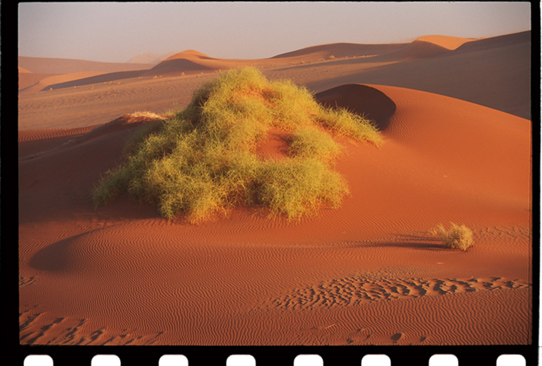 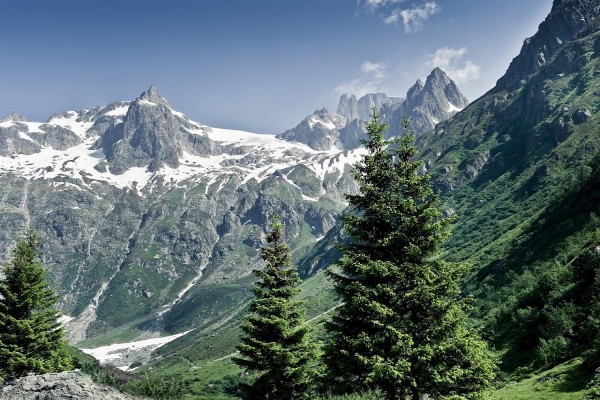 TEMPERATURA
La vida se desarrolla entre los 0ºC y los 50ºC.
PRESIÓN
Desciende con la altitud y con ella el oxígeno.
+ LAS ADAPTACIONES AL MEDIO TERRESTRE: LUZ.
Los seres vivos se adaptan a la luz o a la oscuridad.
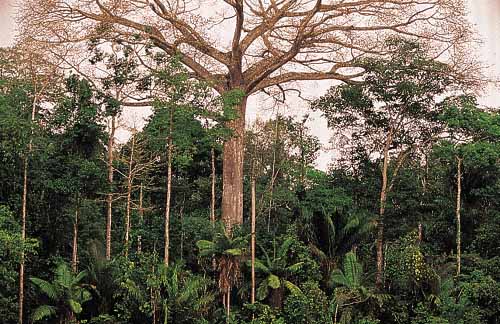 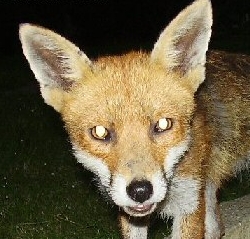 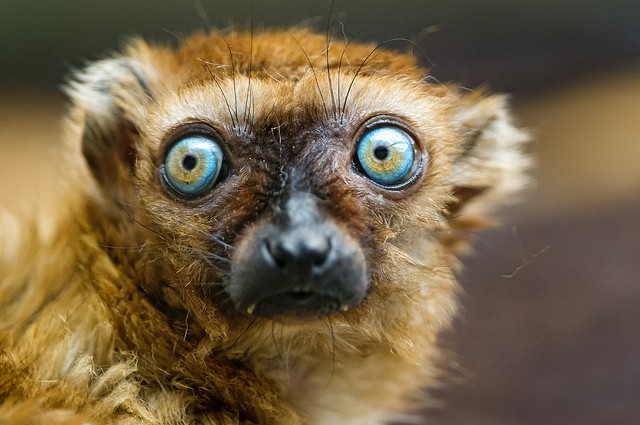 En la oscuridad, 
ojos grandes
Tapetum lucidum 
(tejido que refleja los rayos
 luminosos aumentando la visión)
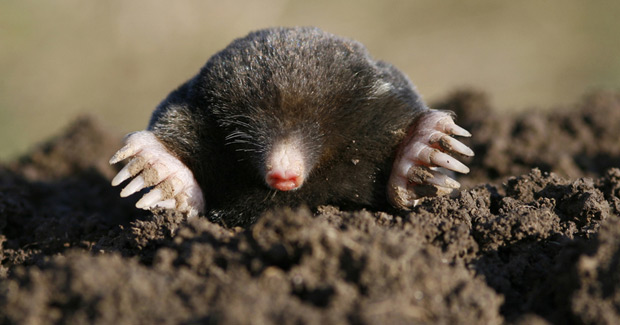 Estratificación
Las plantas se distribuyen en
estratos en función de sus 
necesidades de luz.
Poca luz: 
desarrollo tacto, oído
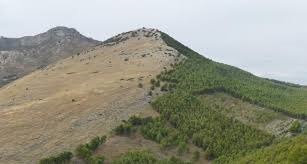 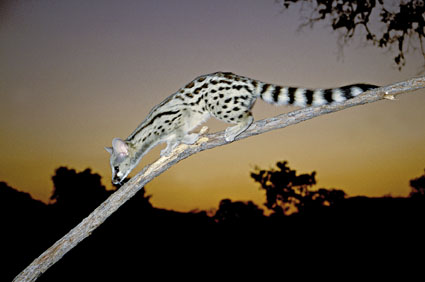 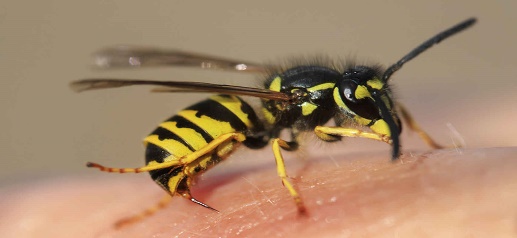 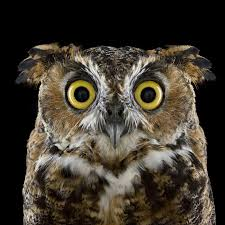 Solana y umbría:
distinta vegetación
Con luz: colores vistosos
Los animales de actividad
nocturna agudizan olfato y oído.
+ LAS ADAPTACIONES AL MEDIO TERRESTRE: TEMPERATURA
POIQUILOTERMOS:
No regulan su Tª, depende de la del medio
HOMEOTERMOS (aves y mamíferos):
Regulan su Tª, la mantienen alta y constante
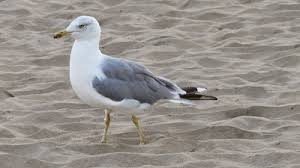 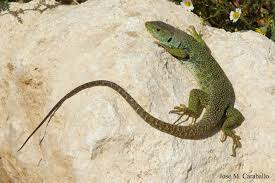 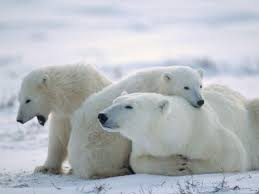 ESTRATEGIAS 
Sudor
Hibernar
Aislamiento
(pelo, grasa, plumas)
Hábitos diurnos
      o nocturnos
ESTRATEGIAS
Hábitos 
Enterrarse
Escamas
Emigrar
Son
EURITERMOS
Son
ESTENOTERMOS
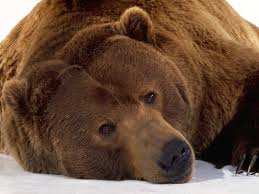 Zorro del desierto
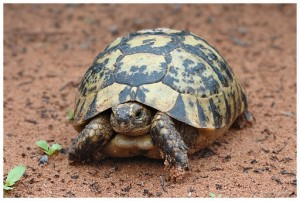 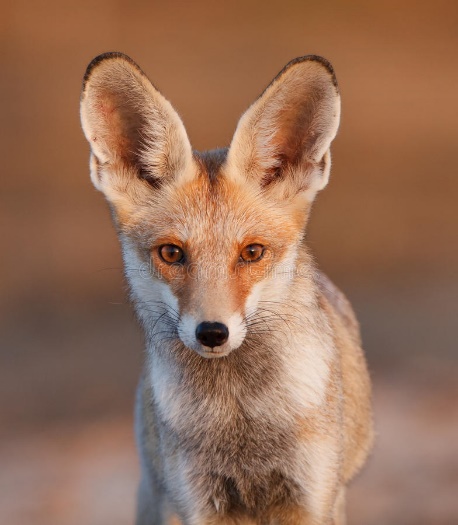 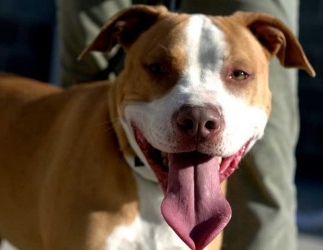 Ralentizan el
 metabolismo
El jadeo refresca
 el cuerpo
Irradia calor a través
 de las orejas
+ LAS ADAPTACIONES AL MEDIO TERRESTRE: TEMPERATURA
LAS PLANTAS TAMBIÉN SE ADAPTAN A LAS VARIACIONES DE TEMPERATURA
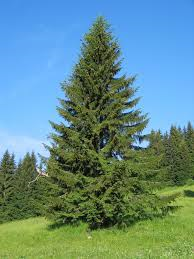 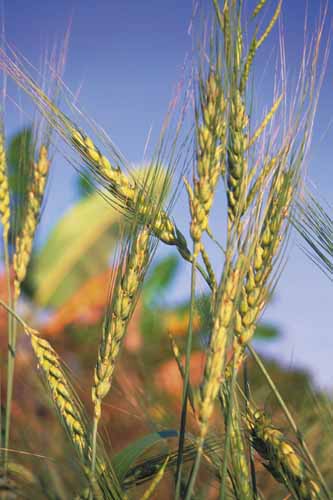 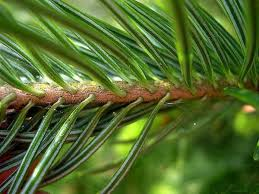 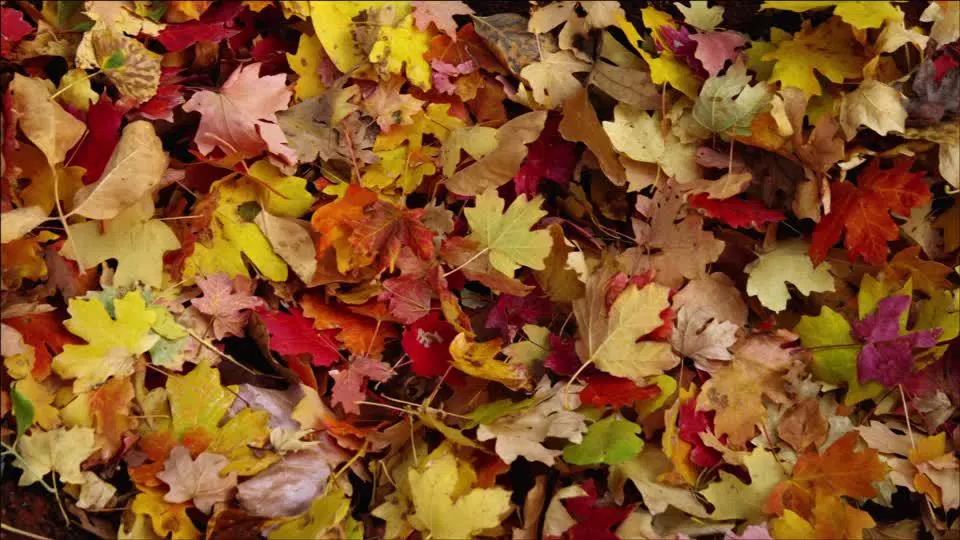 Frío: hojas pequeñas,
 cubiertas gruesas.
Forma de cono: resbala la nieve
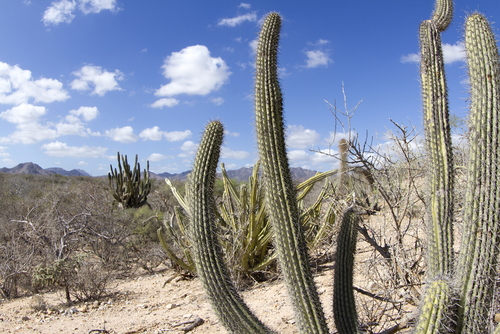 Con el frío algunas plantas
mueren y sólo dejan las semillas. 
Otras pierden las hojas.
Altas temperaturas:
 hojas reducidas a espinas
+ LAS ADAPTACIONES AL MEDIO TERRESTRE: HUMEDAD
  Estructuras impermeabilizantes evitan la pérdida de agua.
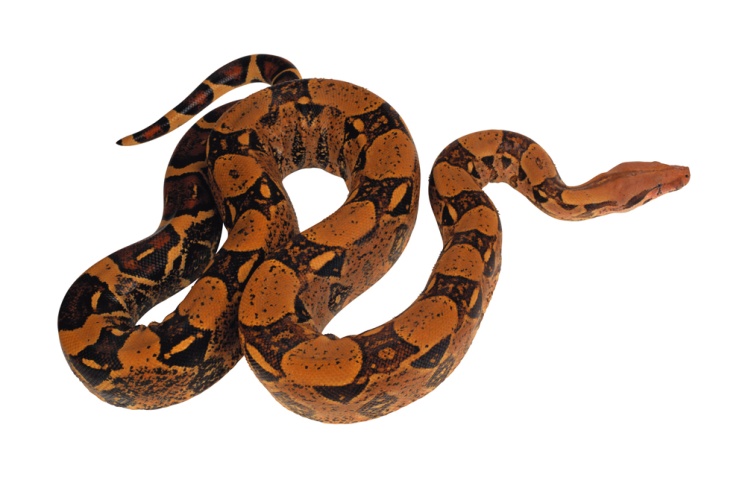 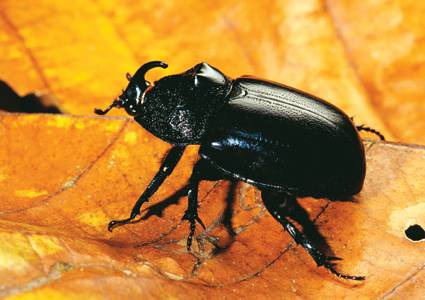 Pelo
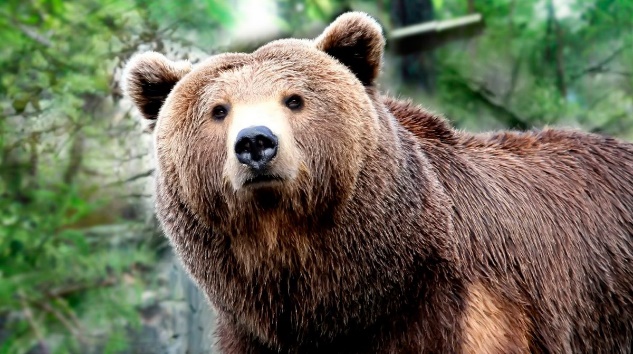 Exoesqueleto
Escamas
EURIHIGROS
O
ESTENOHIGROS
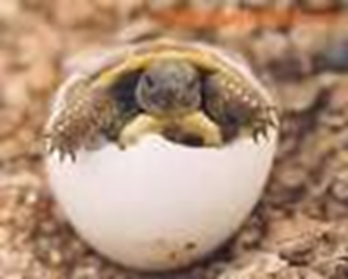 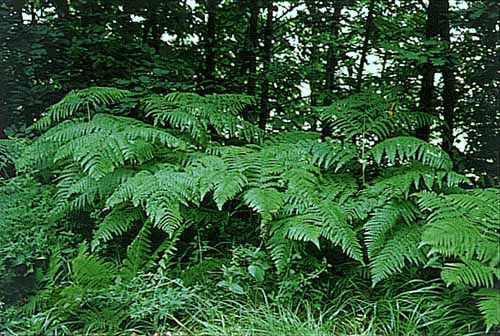 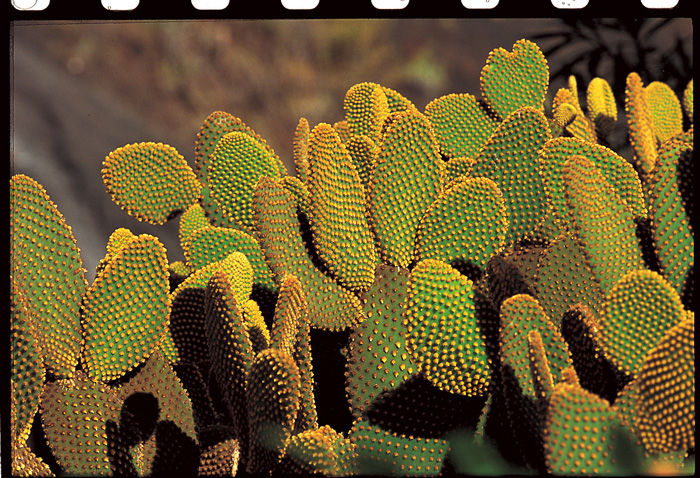 Cáscaras
Plantas xerófilas (zonas secas):
 hojas pequeñas, gruesas
Plantas hidrófilas (zonas húmedas): 
hojas grandes y delgadas, muchos estomas.
+ LAS ADAPTACIONES AL MEDIO TERRESTRE: LA PRESIÓN
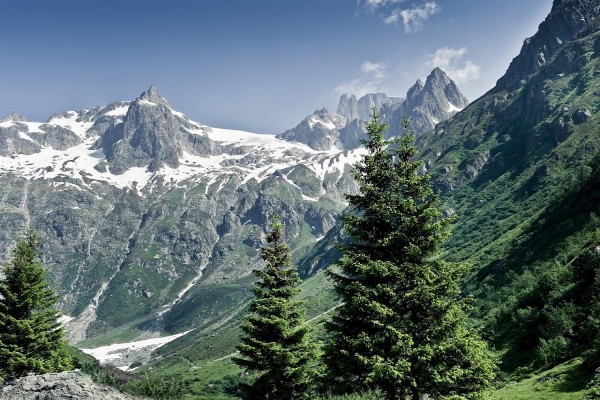 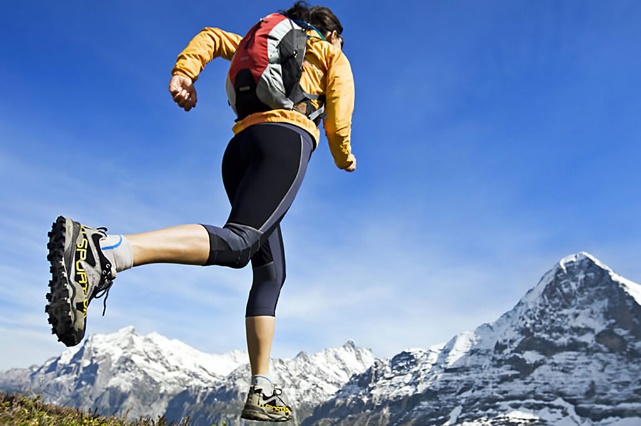 ZONAS ALTAS
(baja presión, poco O2)

Más glóbulos rojos
Más alvéolos
Incremento ritmo ventilación pulmonar
Aumenta el tamaño del corazón
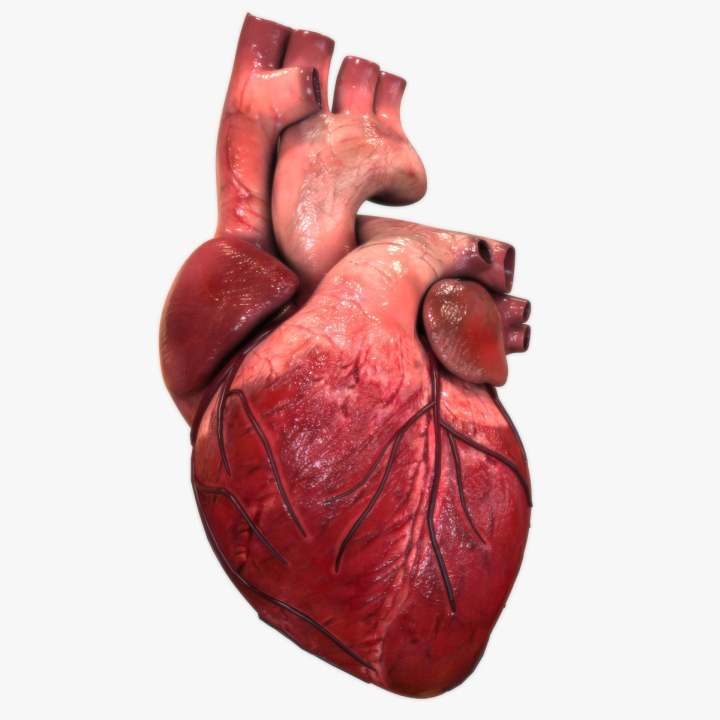 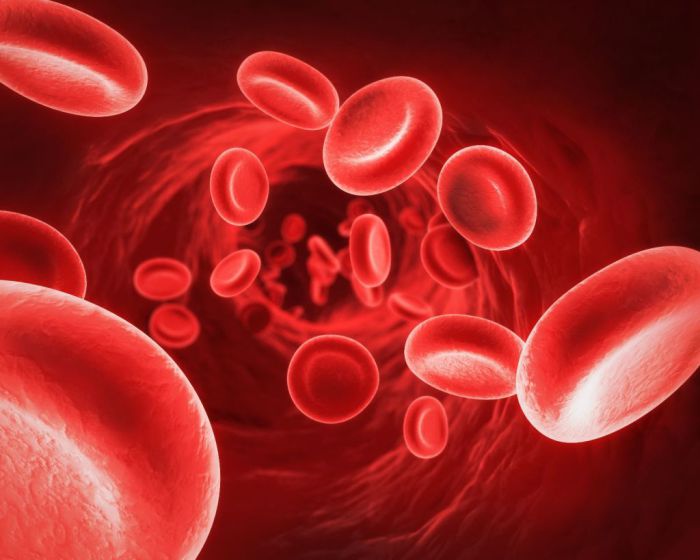 FACTORES ABIÓTICOS DETERMINANTES DEL MEDIO ACUÁTICO
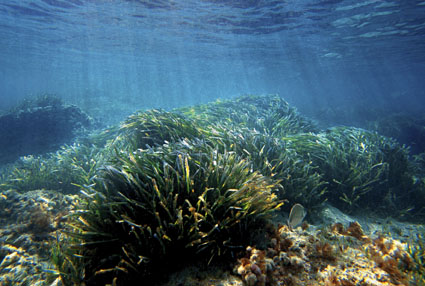 Luz
 Salinidad
 Presión hidrostática
 Viscosidad y densidad
 Movimientos del agua
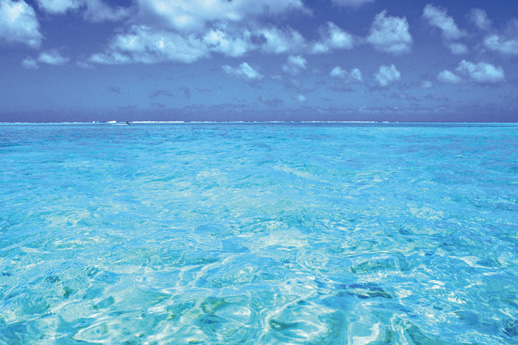 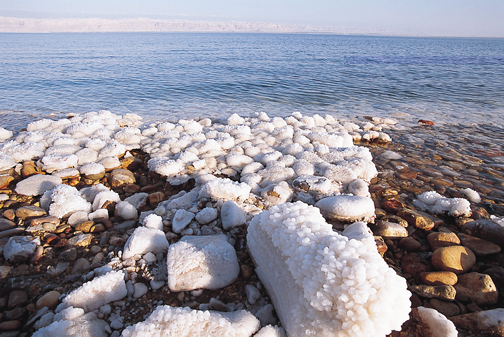 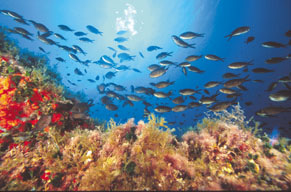 + LAS ADAPTACIONES AL MEDIO ACUÁTICO: LUZ.
La luz afecta a la distribución de los seres vivos, existiendo en un medio acuático dos zonas:
ZONA AFÓTICA (oscura, menos seres vivos)
ZONA FÓTICA
(iluminada, más diversidad)
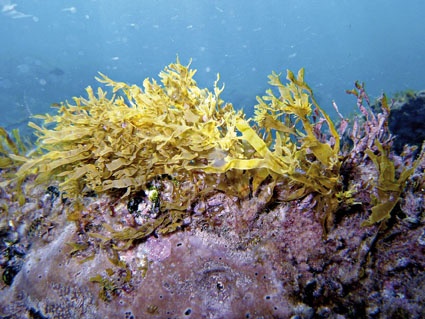 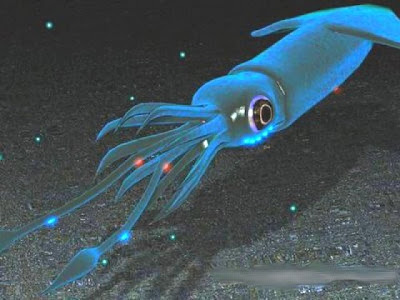 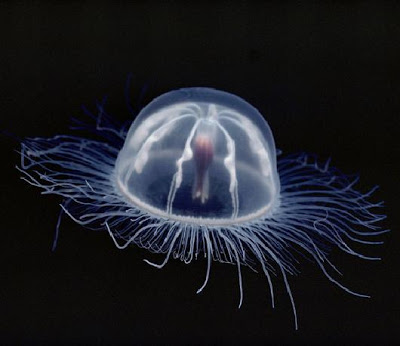 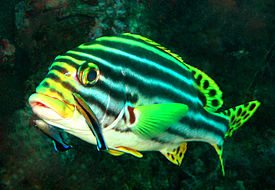 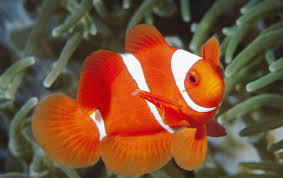 BIOLUMINISCENCIA (producción de luz)
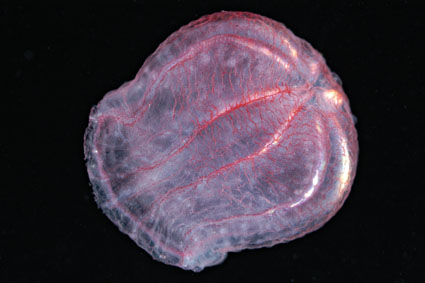 Colores vistosos
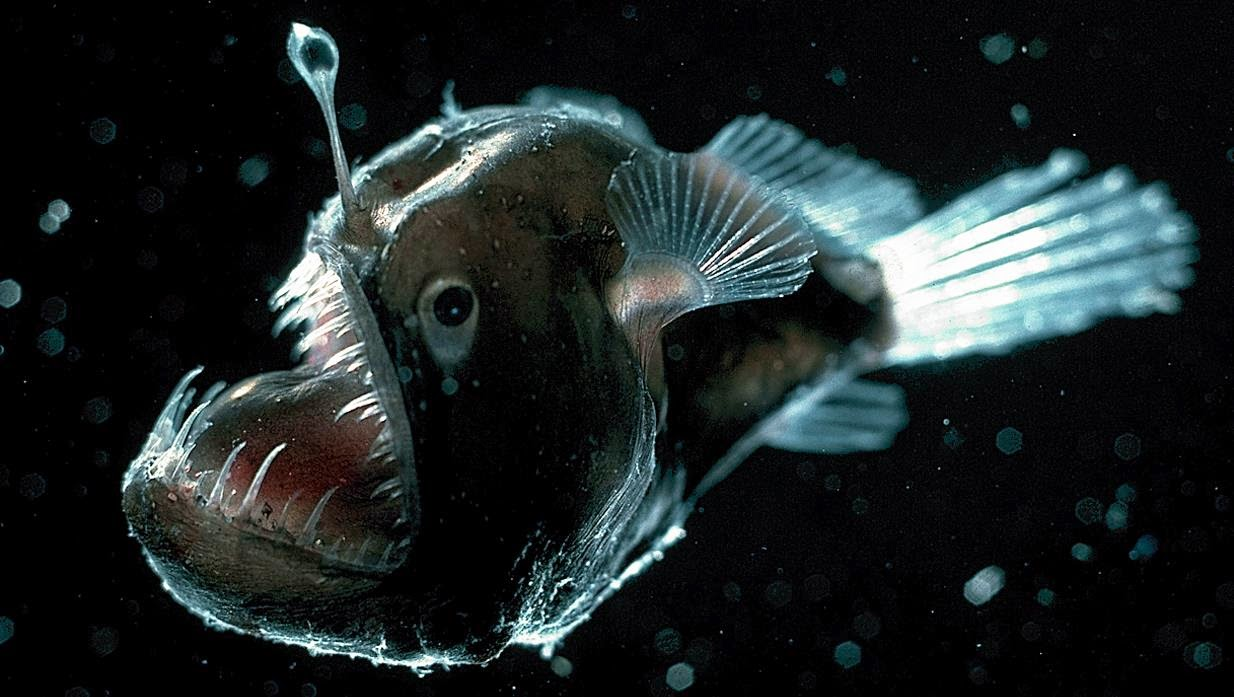 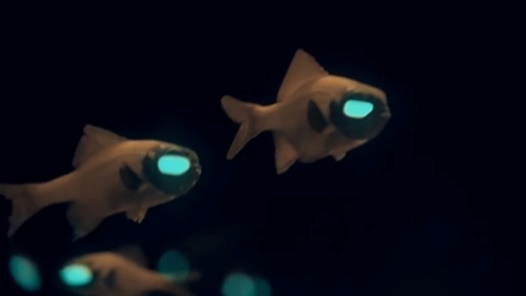 Asociarse al que produce luz
Cebos luminiscentes y grandes bocas
+ LAS ADAPTACIONES AL MEDIO ACUÁTICO: PRESIÓN. Esta aumenta con la profundidad.
Adaptaciones a la presión hidrostática
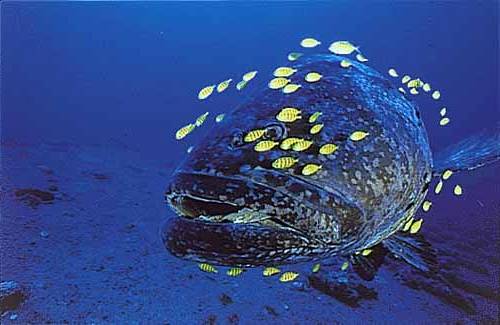 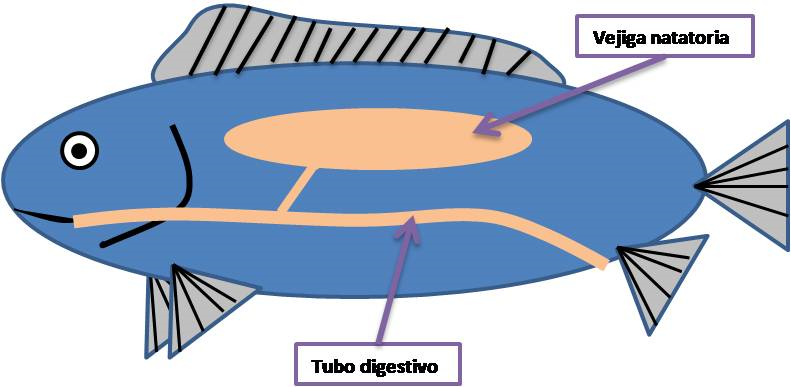 FORMAS APLANADAS
    en el fondo
(elevada presión)
VEJIGA NATATORIA
Regula las variaciones de presión. Bolsa de gas que inflan o vacían provocando el ascenso o descenso del pez.
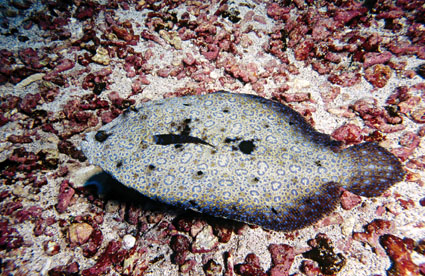 + LAS ADAPTACIONES AL MEDIO ACUÁTICO: SALINIDAD
En función de la tolerancia a las variaciones en la salinidad:
EURIHALINOS: viven en agua dulce y salada, como salmón y anguila 
ESTENOHALINOS, son de agua dulce o de agua salada
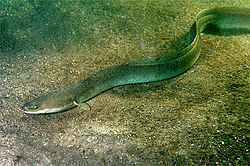 Disponen de mecanismos de REGULACIÓN INTERNA
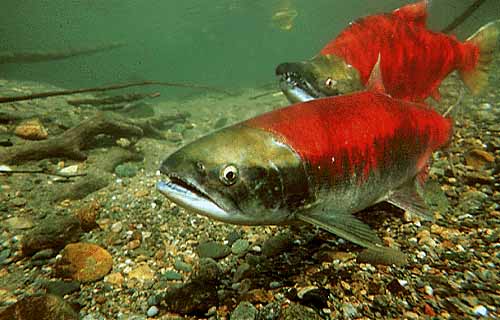 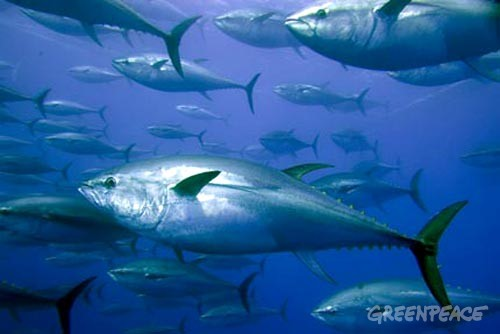 +LAS ADAPTACIONES AL MEDIO ACUÁTICO: DENSIDAD Y VISCOSIDAD
     El medio salado es más denso y viscoso, para adaptarse a ello:
FLOTACIÓN: Gran superficie corporal
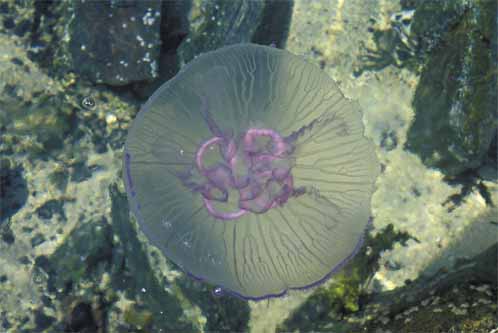 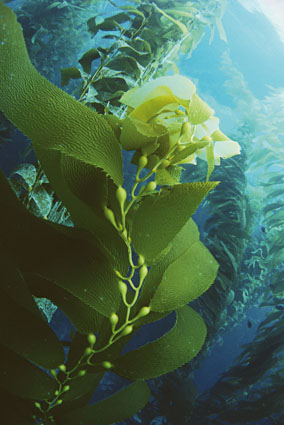 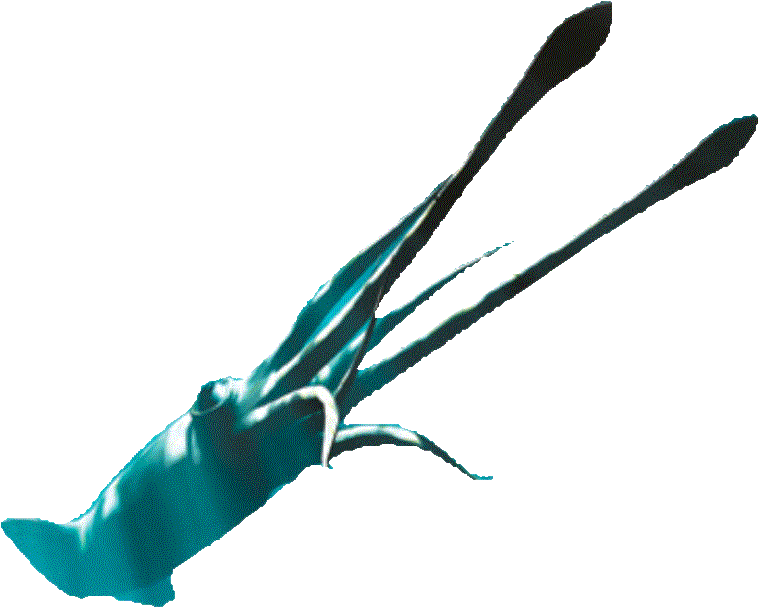 FLOTACIÓN:
Plantas con vejigas llenas de aire, así flotan y se mantienen cerca de la superficie.
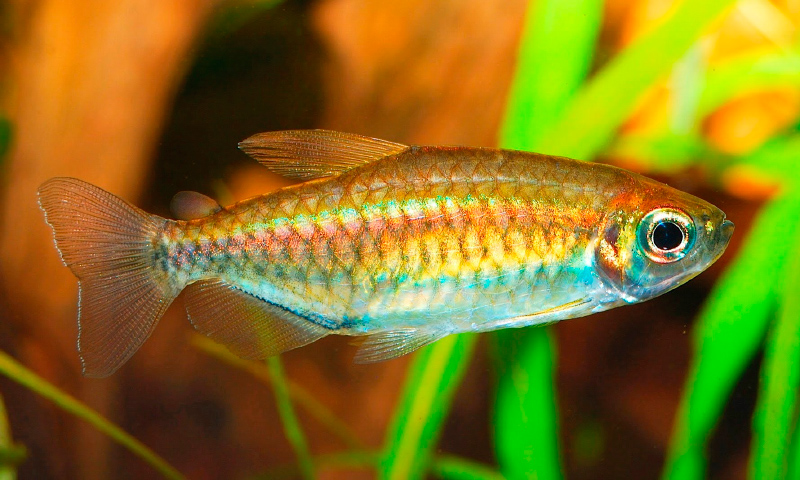 Mecanismos de PROPULSIÓN para desplazarse.
Fusiformes y con extremidades en forma de pala.
+ LAS ADAPTACIONES AL MEDIO ACUÁTICO: CORRIENTES
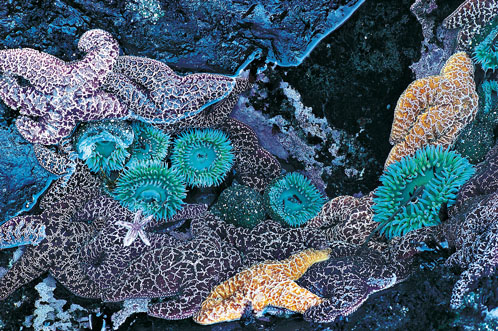 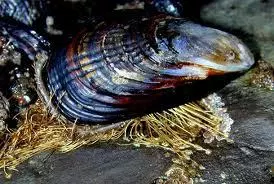 APÉNDICES O VENTOSAS PARA SUJETARSE AL FONDO
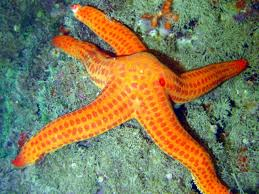 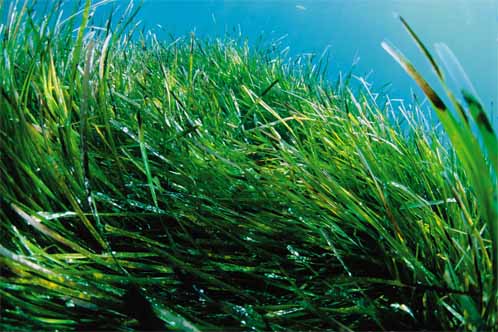 FORMAS APLANADAS
TALLOS FLEXIBLES
Posidonia oceanica
d/BIOCENOSIS O COMUNIDAD- constituida por poblaciones (grupo de individuos de la misma especie que habitan en un ecosistema).                                                       FACTORES BIÓTICOS - relaciones que se dan entre los seres vivos del ecosistema, pueden ser intraespecíficas e interesecíficas.
Relaciones intraespecíficas: entre seres vivos de la misma especie.
Animación: Relaciones intraespecíficas.
Ejemplo: corales
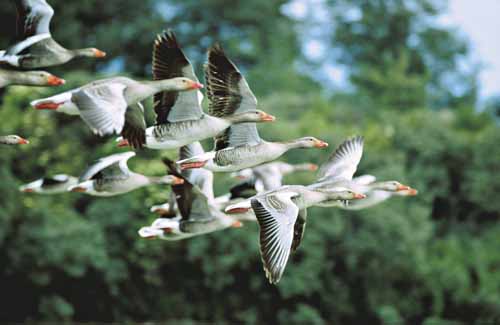 Manadas, bandadas, bancos
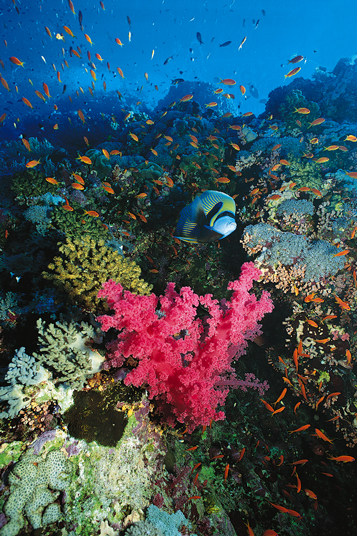 Asociación gregaria
Desplazamientos, migraciones. Facili-
ta la defensa y búsqueda del alimento.
Asociación colonial:
Unión física, reproducción asexual
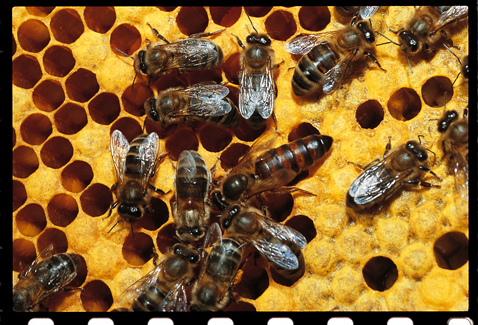 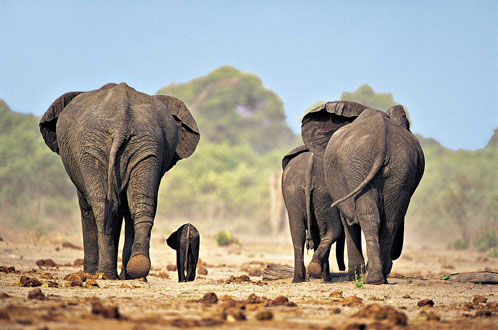 Asociación social
Castas: reparto del trabajo
Asociación familiar
Reproducción y cuidado de las crías
Avisperos, hormigueros
Relaciones interespecíficas: entre seres vivos de distinta especie.
   Pueden resultar beneficiosas para ambos (++): SIMBIOSIS Y MUTUALISMO.
Pez payaso y anémona
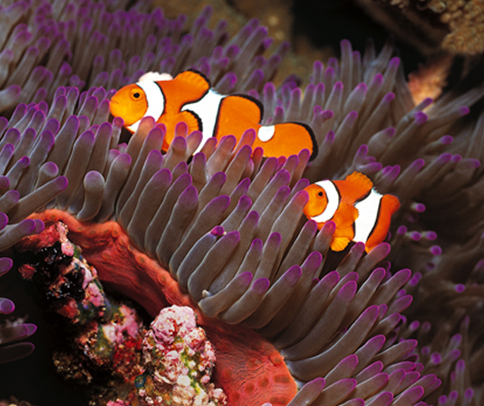 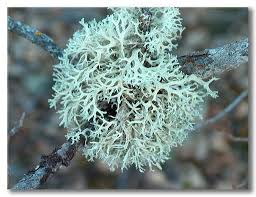 LÍQUEN 
(alga y hongo)
Mutualismo (+ +)
Temporal
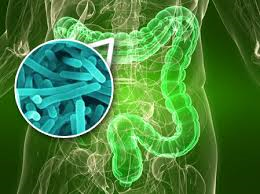 Simbiosis (+ +)
Unión física permanente
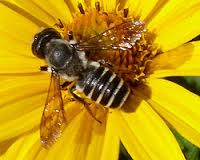 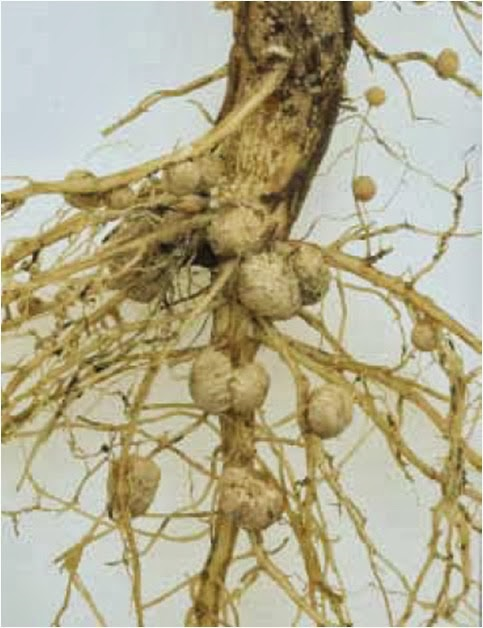 Cocodrilo y pájaro
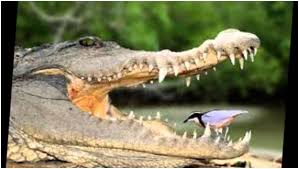 La flora intestinal
Insectos y flores
Raíces de leguminosas y bacterias
Pueden beneficiar a uno y resultar indiferente al otro (+ o): 
   COMENSALISMO O INQUILINISMO.
También pueden perjudicar a los dos (--): COMPETENCIA.
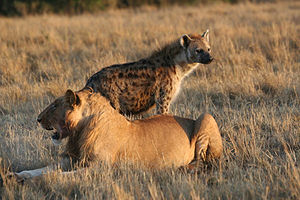 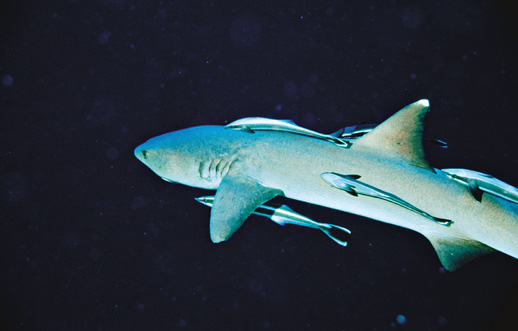 Tiburón y pez rémora
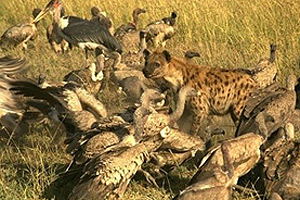 Competencia (- -)
Lucha por los recursos.
Comensalismo (+ o)
El comensal se alimenta de restos
de comida o productos de otro.
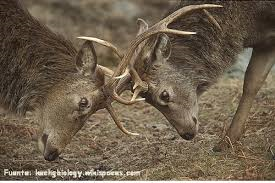 Vídeo: Pez rémora con tiburón.
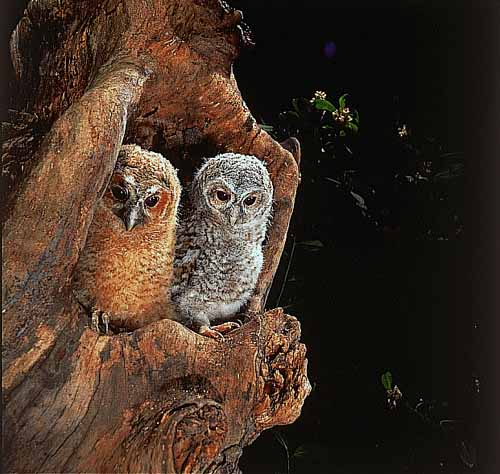 Plantas epífitas
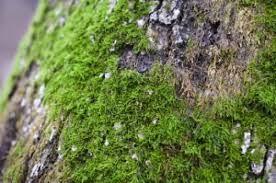 Esta relación también
 puede ser intraespecífica
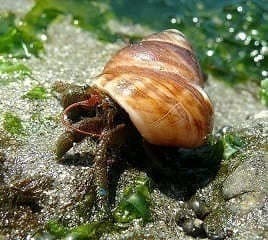 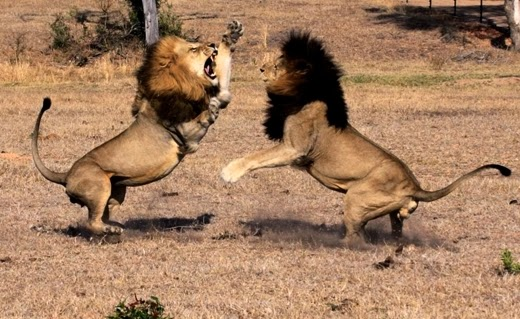 Inquilinismo (+ o)
El inquilino encuentra cobijo en el
cuerpo o restos de otro.
Cangrejo ermitaño
Animación: Relaciones interespecíficas.
Pueden beneficiar a uno y perjudicar al otro (+ -): DEPREDACIÓN Y PARASITISMO.
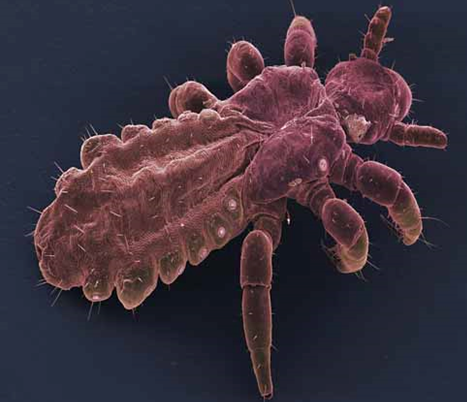 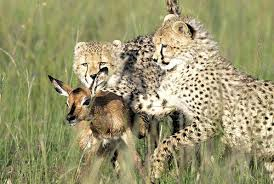 Parasitismo (+ - )
El parásito vive a expensas del huésped
 sin llegar a causarle la muerte.
Depredación (+ - )
El depredador captura y mata a la
 presa para alimentarse de ella.
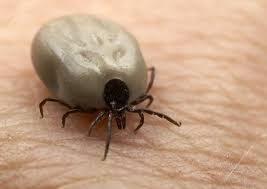 Ej.: pulgas y perros, piojos y 
personas, virus y personas …
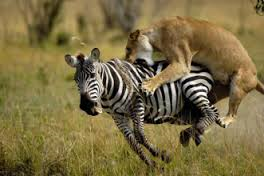 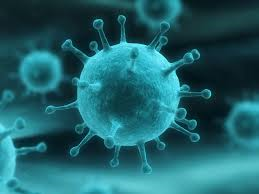 ECTOPARASITISMO: el parásito vive sobre el huésped.
ENDOPARASITISMO: el parásito vive en el interior del huésped.
La tundra
La taiga
Las praderas y estepas
El bosque caducifolio
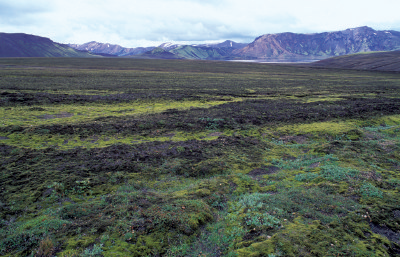 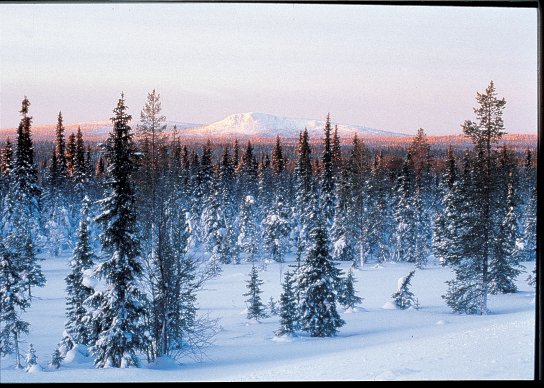 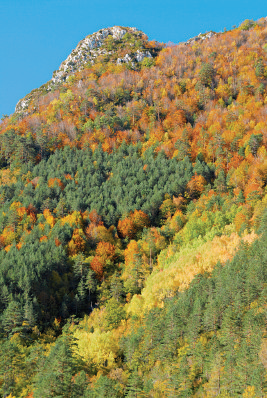 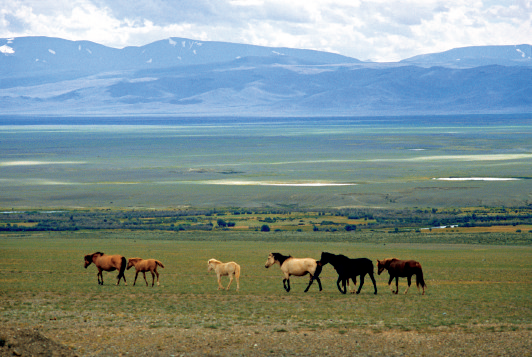 e/ TIPOS DE ECOSISTEMAS. LOS BIOMAS
Los BIOMAS son los grandes ecosistemas de la Tierra, regiones del planeta que comparten clima, flora y fauna.
Los BIOMAS TERRESTRES se distribuyen en función de la latitud (presentan diferencias en temperaturas y precipitaciones):
CLIMA: Temperaturas muy
bajas todo el año. Deshielo
sólo durante el corto verano. 
Suelo permanentemente
helado.
VEGETACIÓN: musgos y 
líquenes.
FAUNA: caribú, reno, oso 
polar, zorro ártico.
CLIMA: Temperaturas ba-
jas, nieves abundantes du-
rante una gran parte del
año.
VEGETACIÓN formada por 
coníferas (abetos, pinos, …)
FAUNA: lobos, linces, alces.
CLIMA: Lluvias escasas y 
temperaturas extremas.
VEGETACIÓN formada por 
hierbas y pequeños arbus-
tos.
FAUNA: gran abundancia de 
herbívoros.
CLIMA: Lluvias todo el año
y dos estaciones (cálida y 
fría).
VEGETACIÓN: árboles de
hoja caduca (robles, hayas,
castaños).
FAUNA: gran diversidad de
animales (osos, urogallos, ar-
dillas, ciervos, zorros, …).
La selva tropical
El bosque mediterráneo
La sabana
Los desiertos
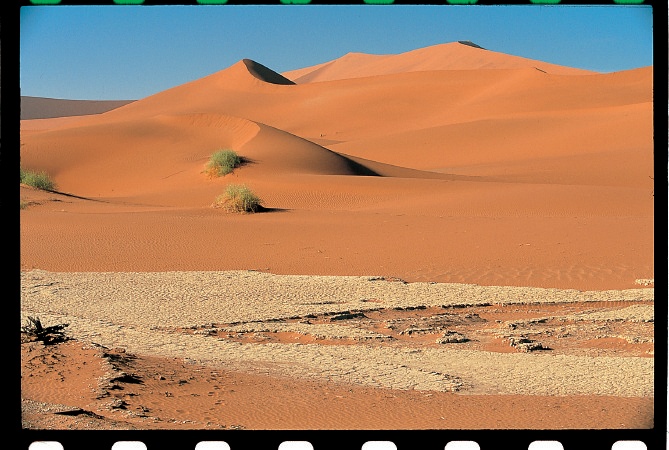 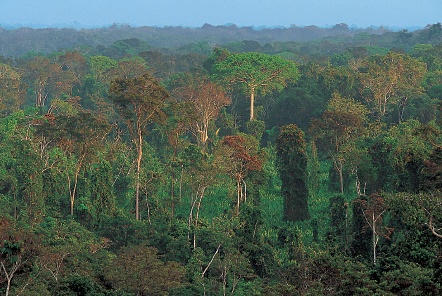 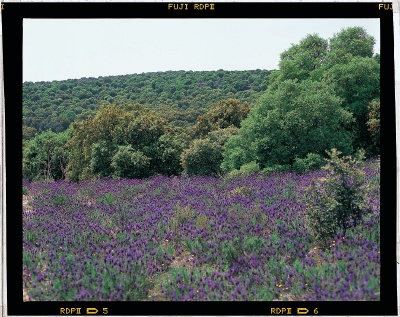 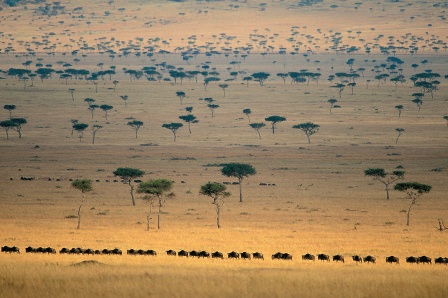 Los BIOMAS TERRESTRES
CLIMA: Lluvias escasas e 
irregulares. Cuatro estacio-
nes con veranos calurosos y
secos e inviernos suaves.
VEGETACIÓN: árboles y 
arbustos de hoja perenne
(encina, pino, alcornoque, …).
FAUNA: gran diversidad de
animales (conejos, perdices,
lagartos, etc.).
CLIMA: Lluvias escasas y
temperaturas altas.
VEGETACIÓN: herbácea,
con algunos árboles y ar-
bustos dispersos.
FAUNA: abundancia de gran-
des herbívoros y de depre-
dadores (ñús, jirafas, leo-
nes, hienas, elefantes, ce-
bras).
CLIMA: Lluvias muy esca-
sas y temperaturas extre-
mas.
VEGETACIÓN muy escasa
y dispersa con ausencia de
árboles.
FAUNA: escasa. Reptiles e
insectos.
CLIMA: Lluvias abundantes
y temperaturas altas y cons-
tantes durante todo el año.
VEGETACIÓN abundante, 
grandes árboles de hoja pe-
renne.
FAUNA: animales adaptados
al medio arbóreo: aves, pri-
mates, etc.
Los BIOMAS TERRESTRES
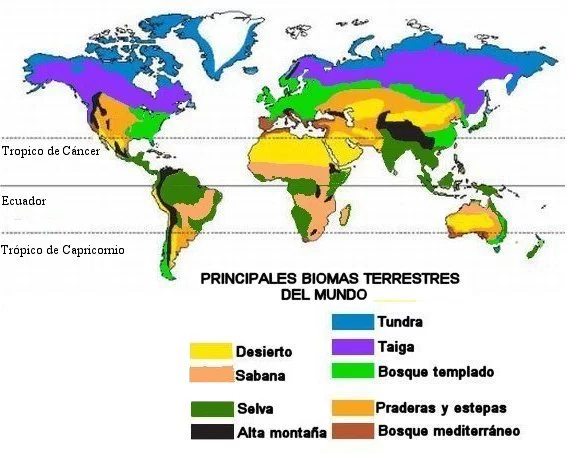 Los BIOMAS ACUÁTICOS, son:
BIOMA DULCEACUÍCOLA: aguas dulces.
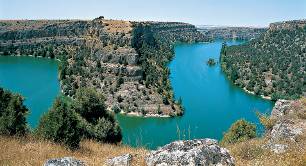 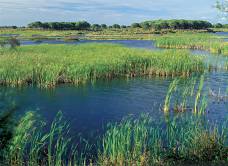 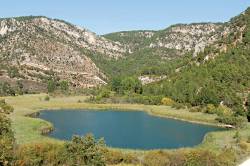 Aguas en movimiento: LÓTICAS
Aguas estancadas: LÉNTICAS
BIOMA MARINO
- Zona nerítica: junto a la costa, poco profunda, iluminada, en movimiento continuo, rica en nutrientes.
- Zona oceánica: alejada de la costa, pobre en nutrientes.
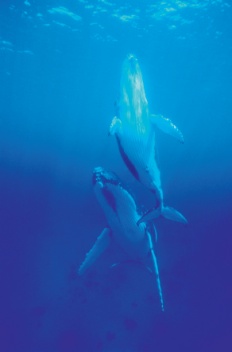 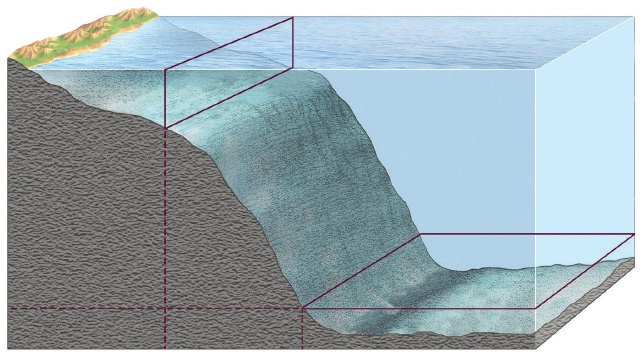 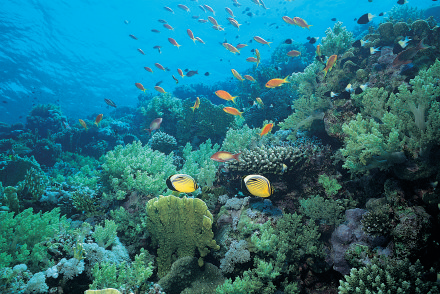 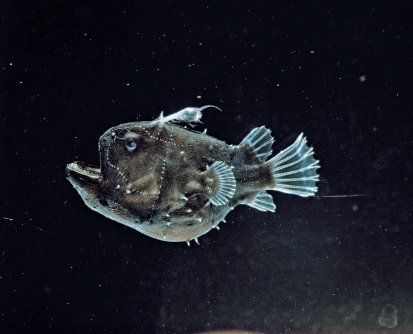 Según profundidad hay 3 zonas:-  pelágica: iluminada (200 m). Plancton y necton (cefalópodos, peces, delfines)-  batial: entre los 200 y los 2000 m. Necton (cefalópodos, peces, ballenas)-  abisal: por debajo de los 2000 m. Oscuridad. Bentos (ej. equinodermos) y necton (peces aplanados).